Inkscape – свободно распространяемый векторный графический редактор
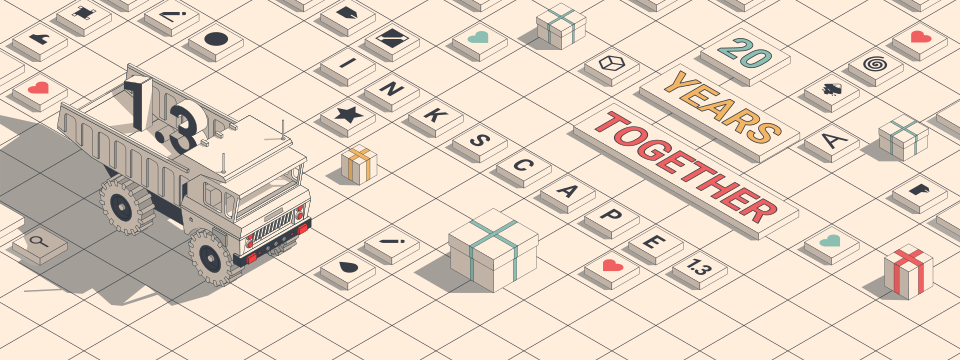 Целевое использование
иллюстрации для офисных циркуляров, презентаций; создание логотипов, визиток, плакатов;
технические иллюстрации (схемы, графики и пр.);
векторная графика для высококачественной печати;
веб-графика — от баннеров до макетов сайтов, пиктограммы для приложений и кнопок сайтов, графика для игр.
Примеры изображений
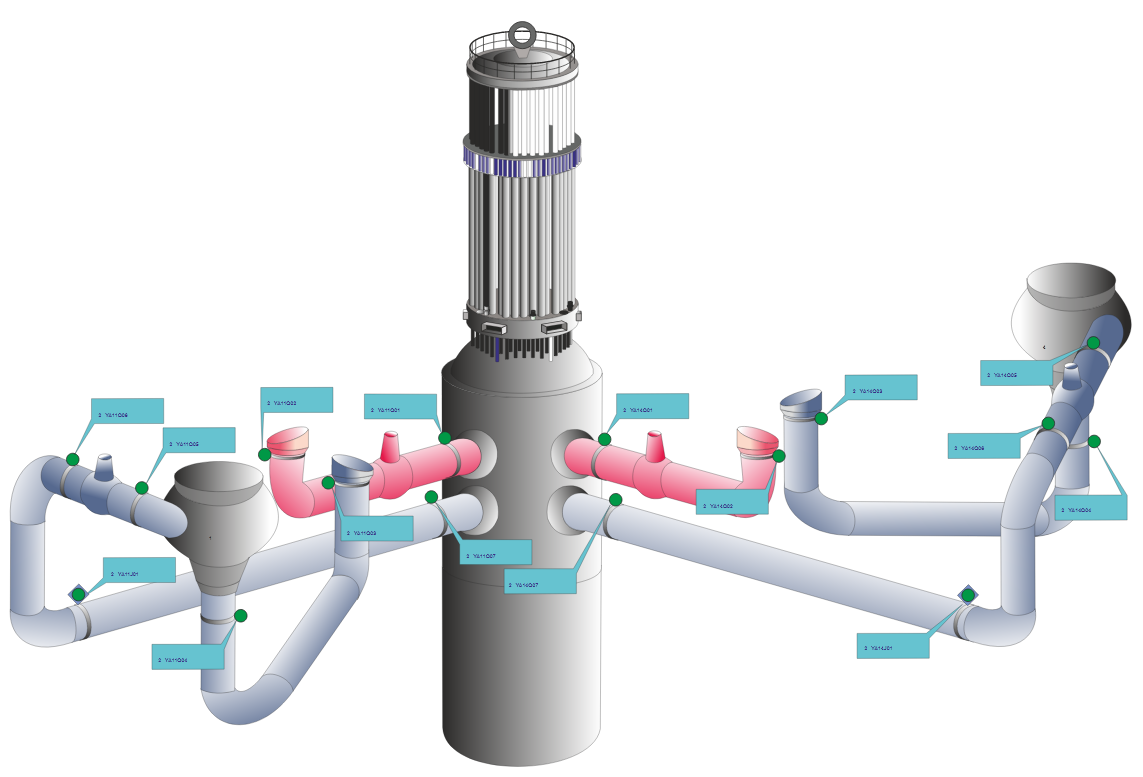 [Speaker Notes: Корпус  реактора ВВЭР1000]
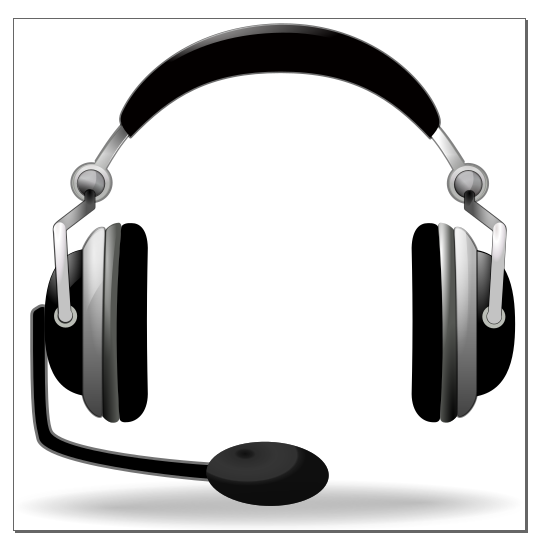 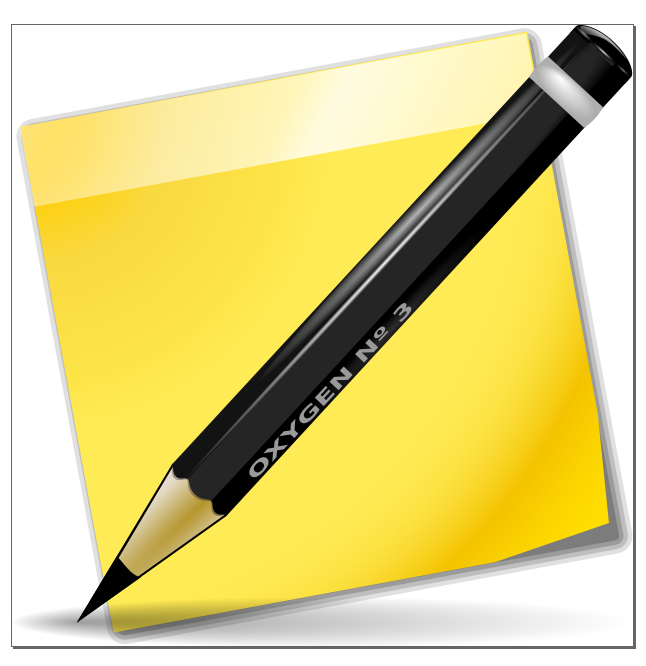 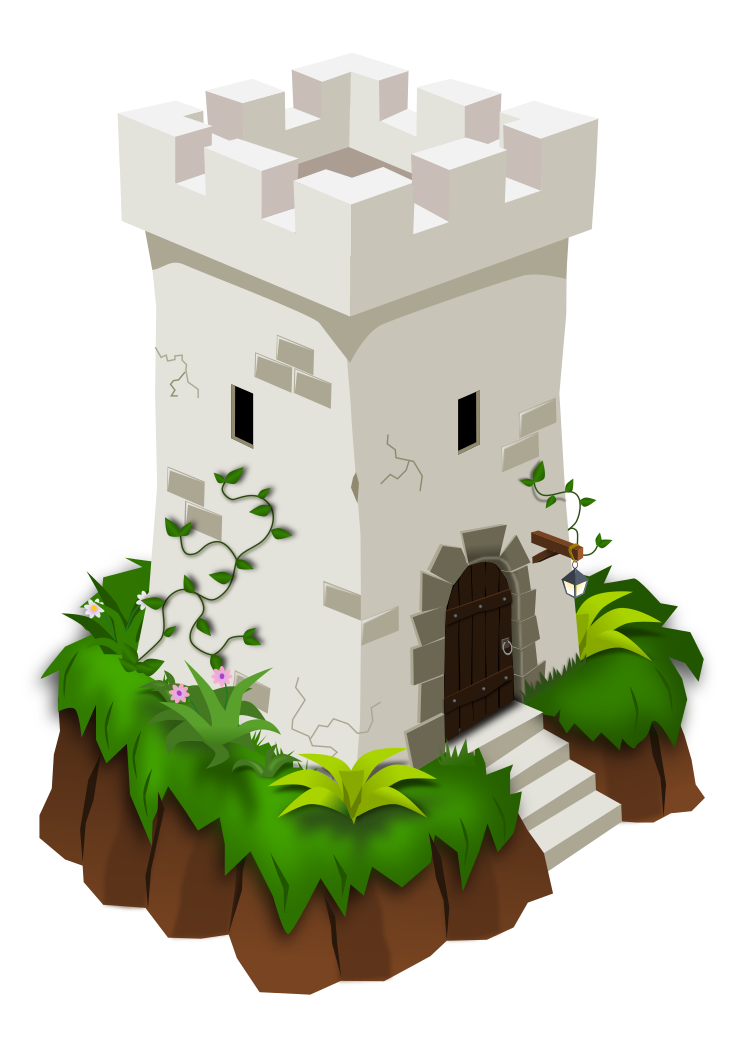 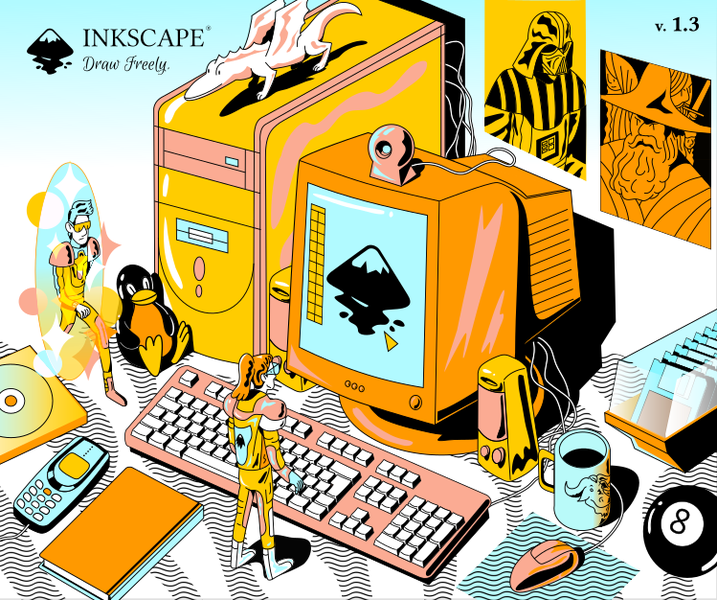 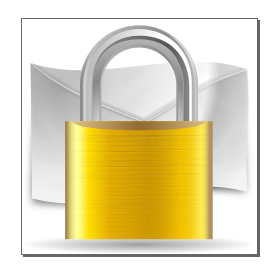 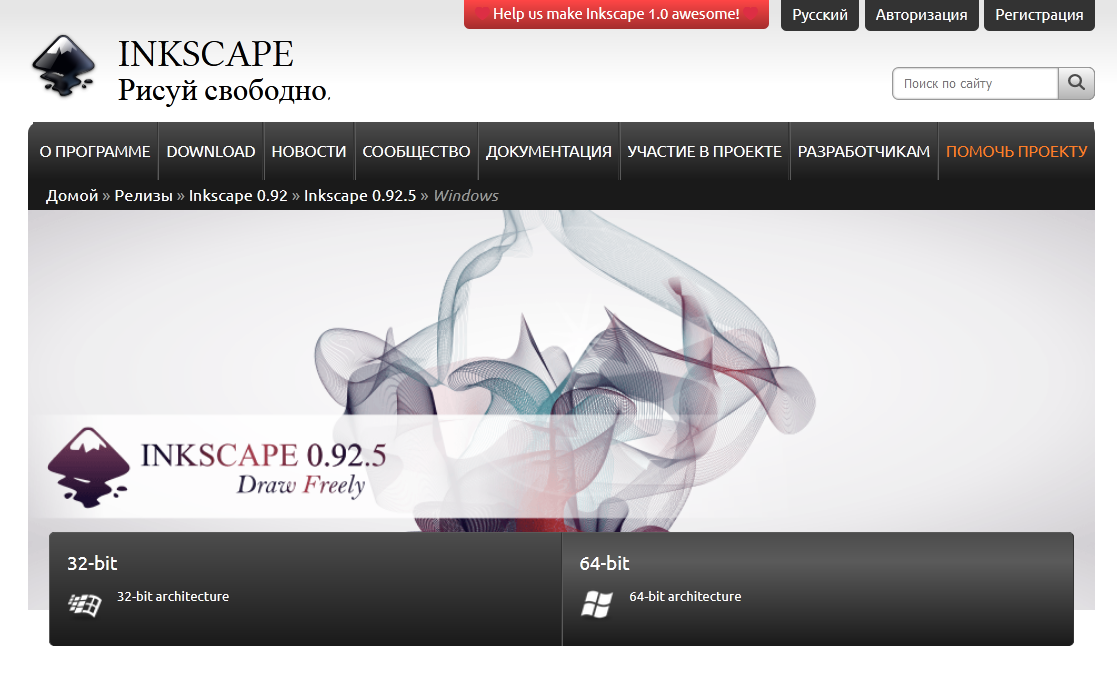 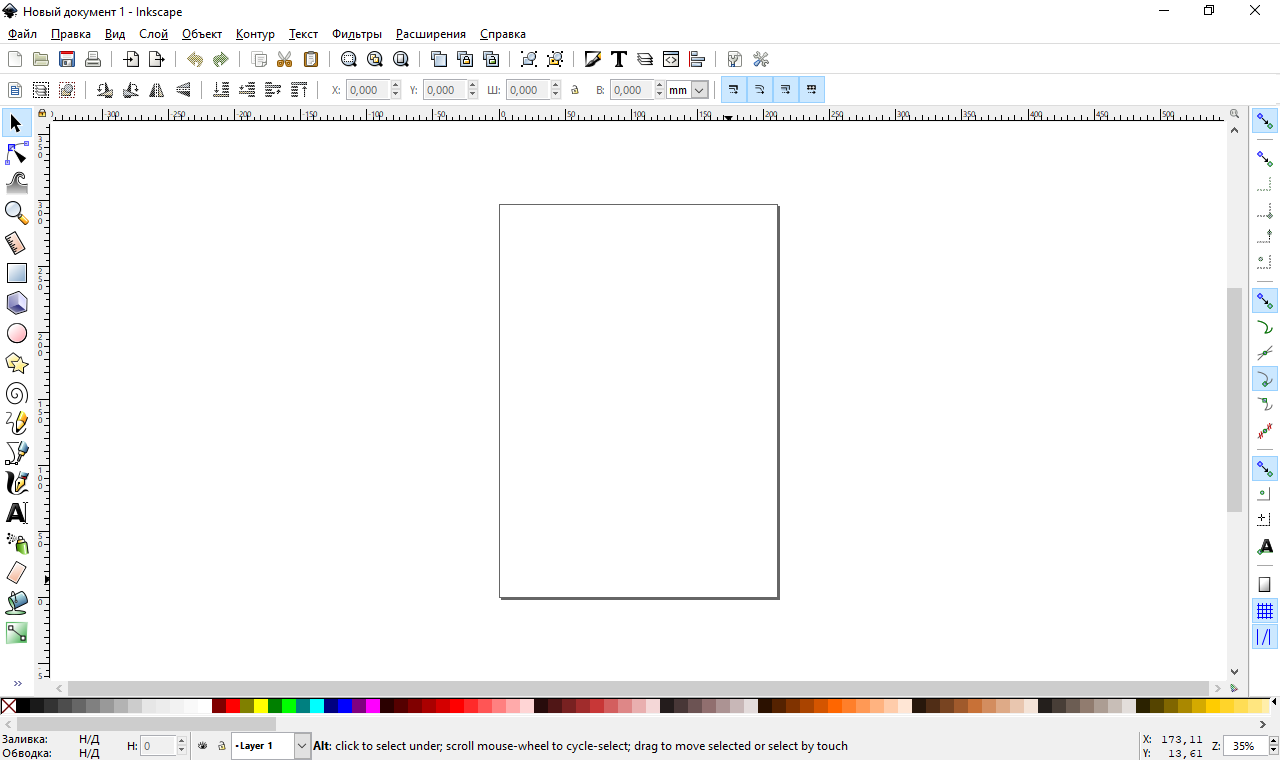 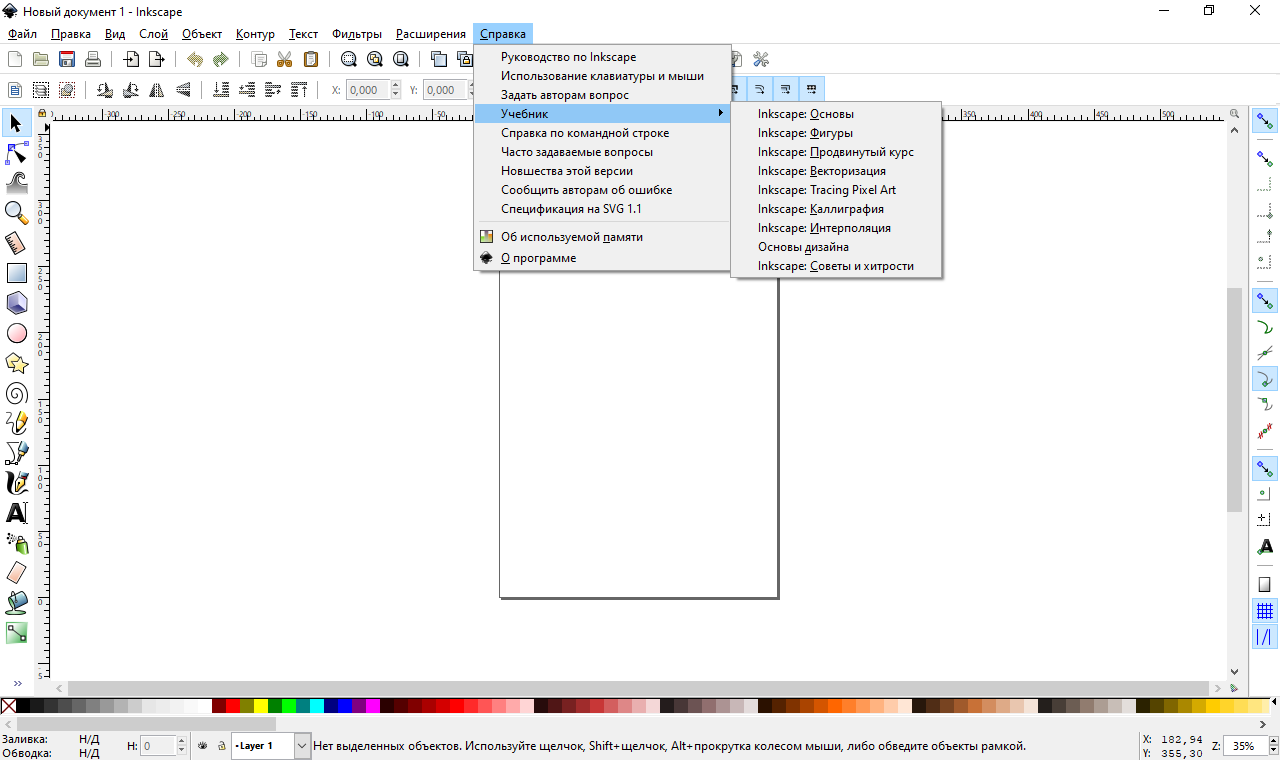 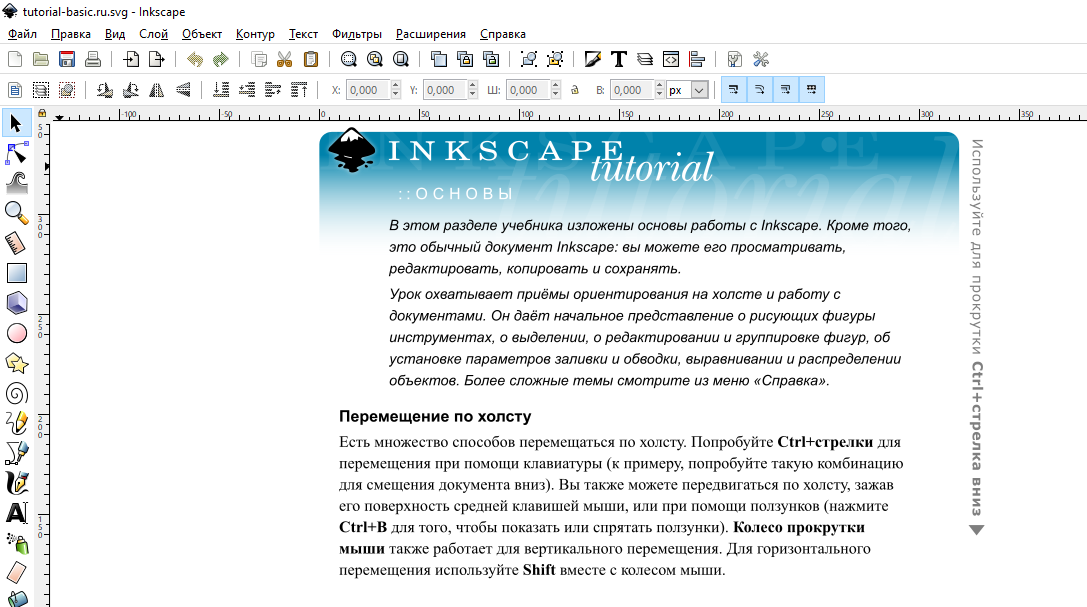 Задание:
Выполнить задание учебника. Раздел «Основы».